Participatory Budgeting
Builds Wellbeing






Jez Hall	    Shared Future CIC
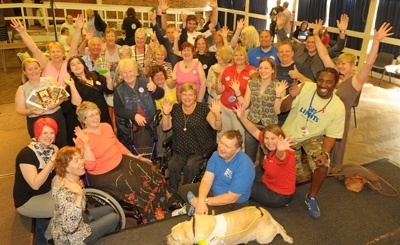 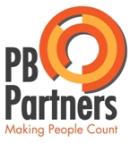 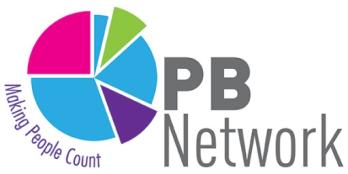 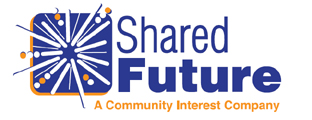 TRENDS
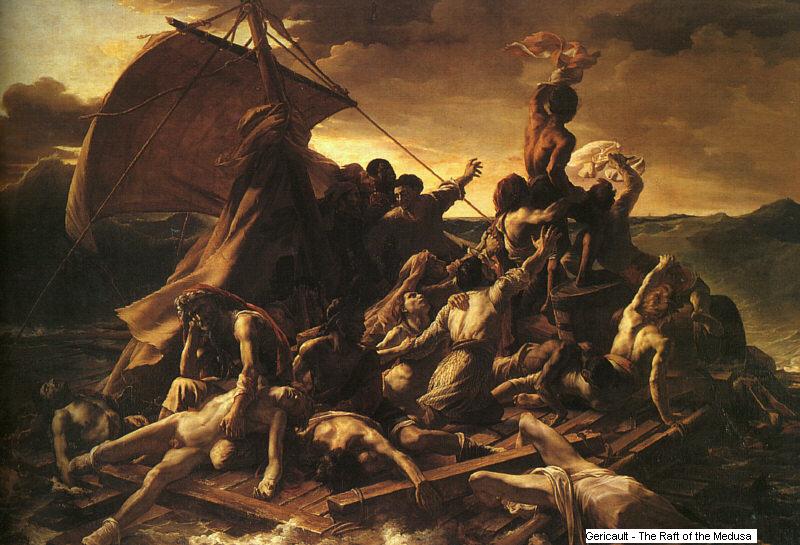 The graph of doom – Demographics + Austerity
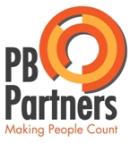 TRENDS
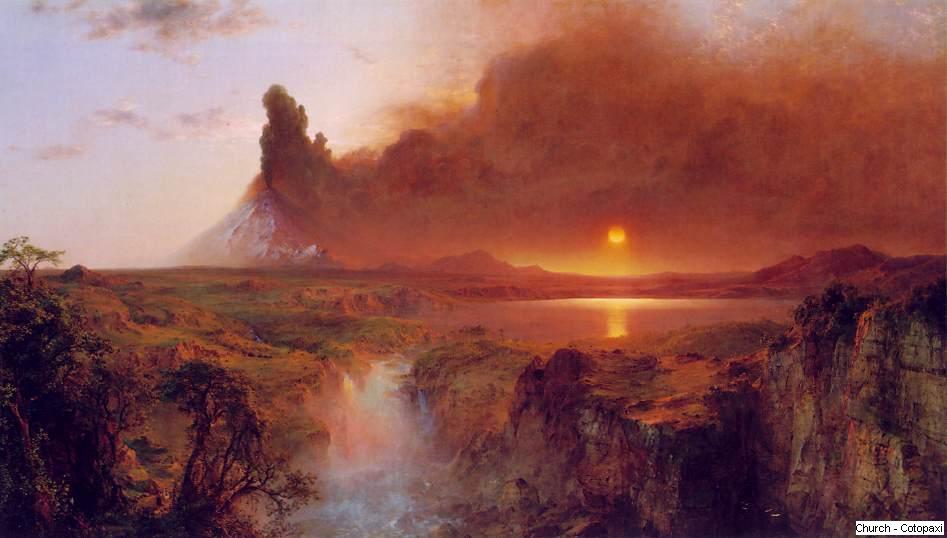 A carbonised economy and climate change
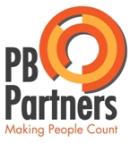 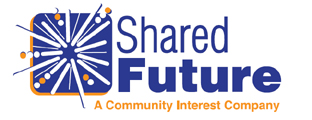 TRENDS
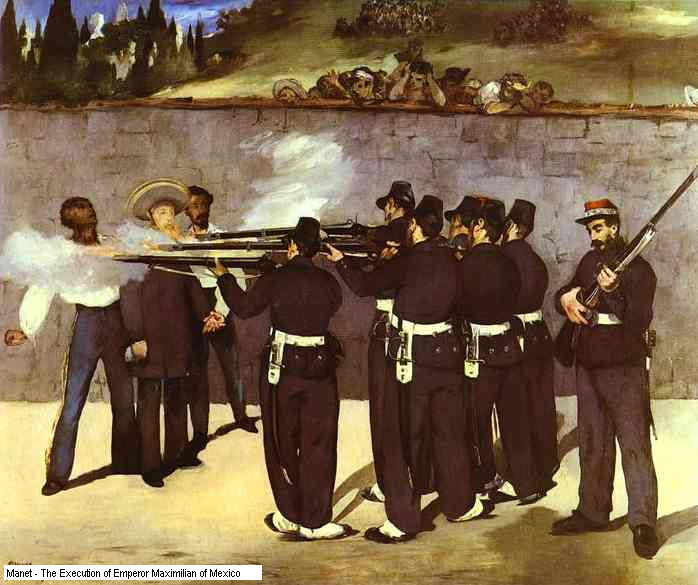 Democratic deficits and social inequality
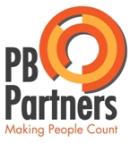 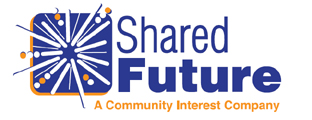 TRENDS
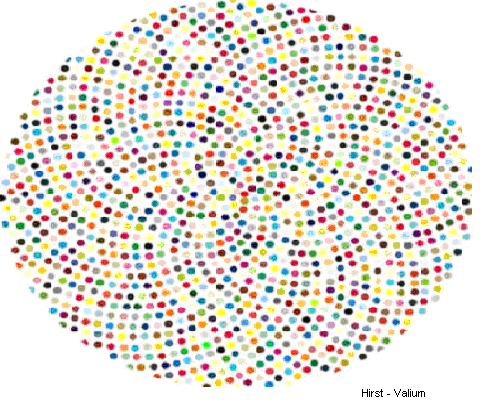 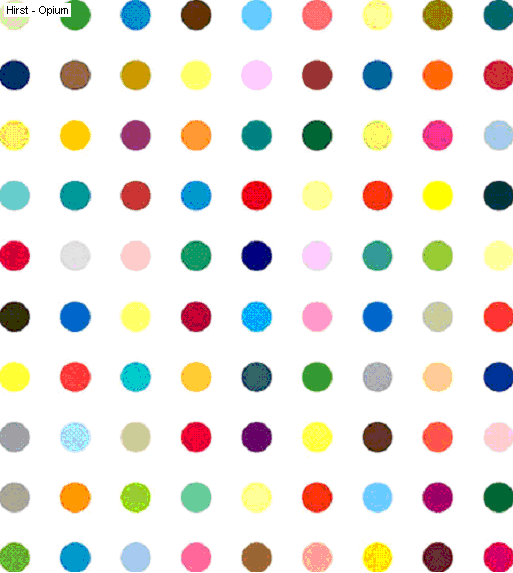 Atomised communities and social isolation
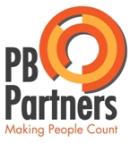 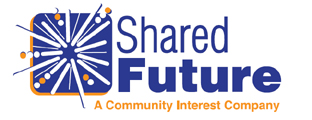 OPPORTUNI TY
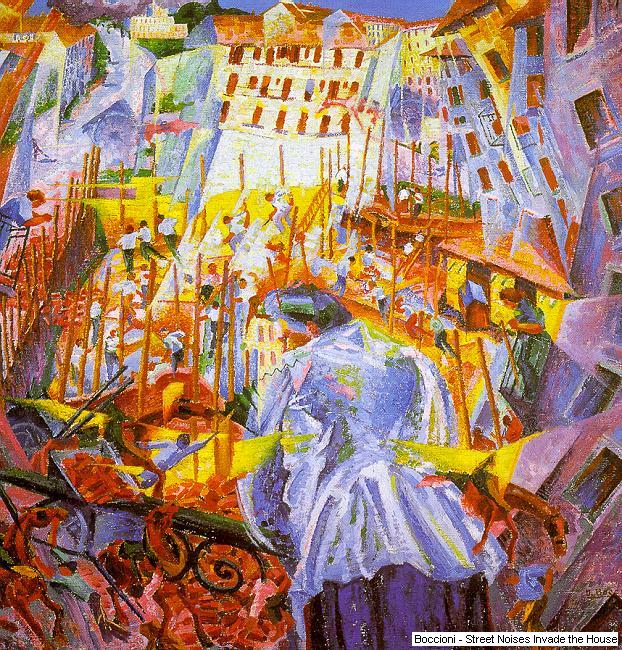 Participation alongside Representation:
“Democracy is not a spectator sport”
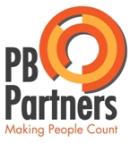 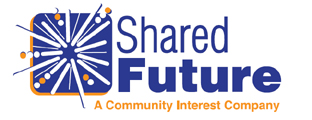 OPPORTUNI TY
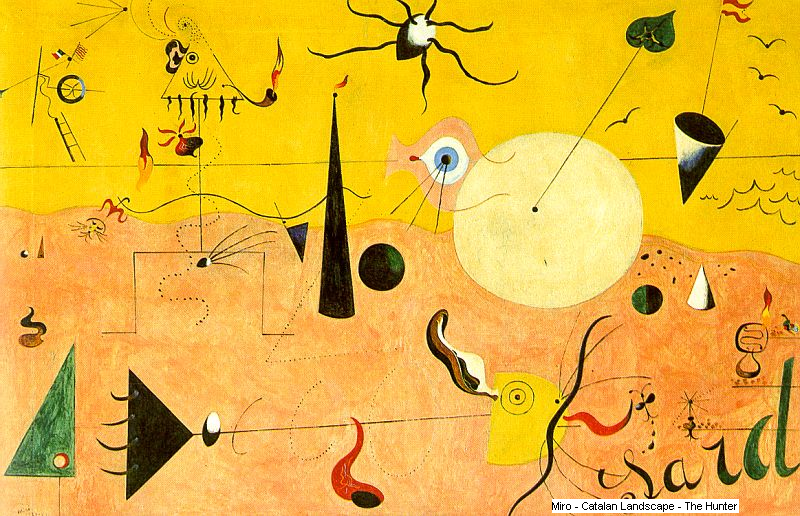 Connected communities and infectious ideas
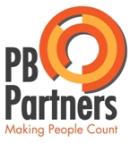 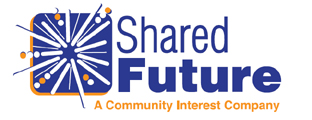 OPPORTUNI TY
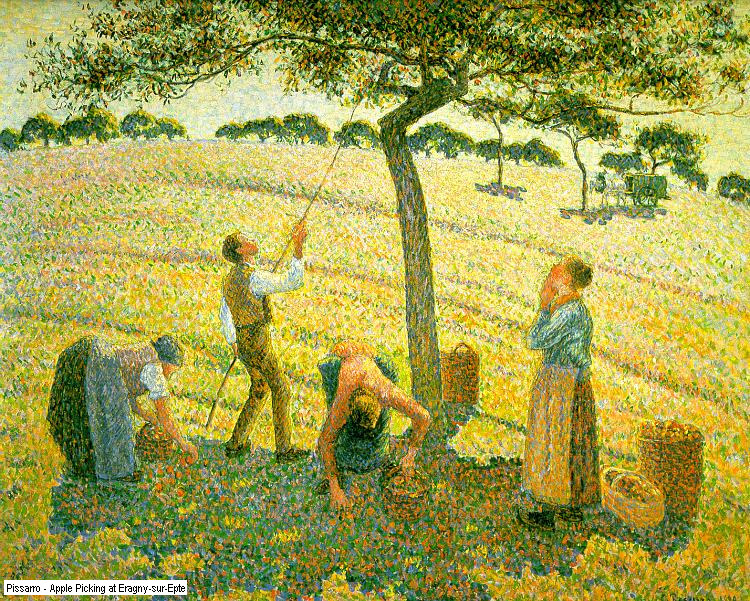 Co-operation, co-production and volunteering
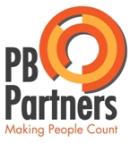 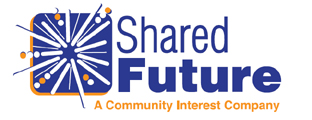 LEVERS
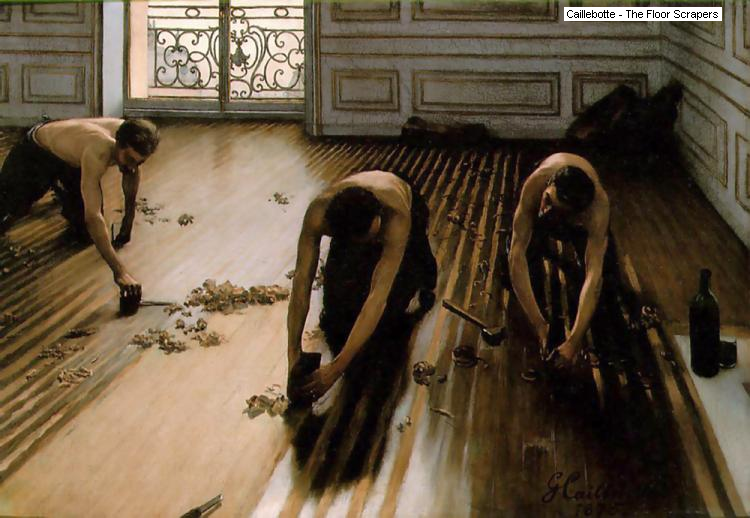 Human nature is good – work with that grain
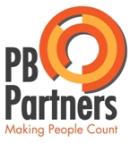 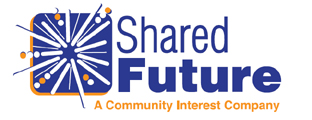 LEVERS
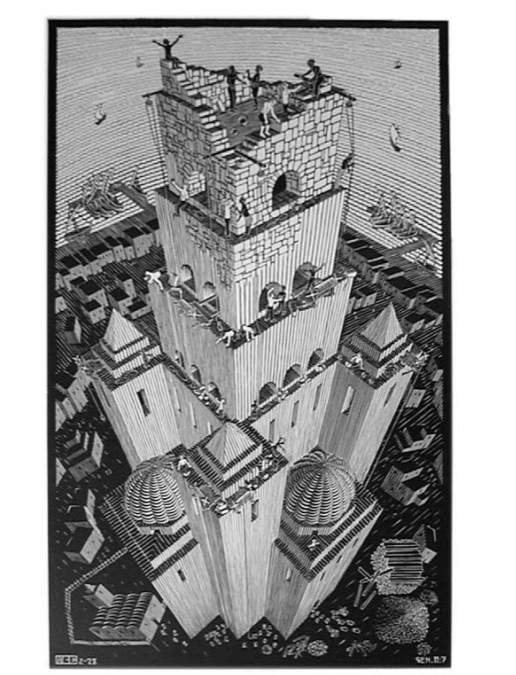 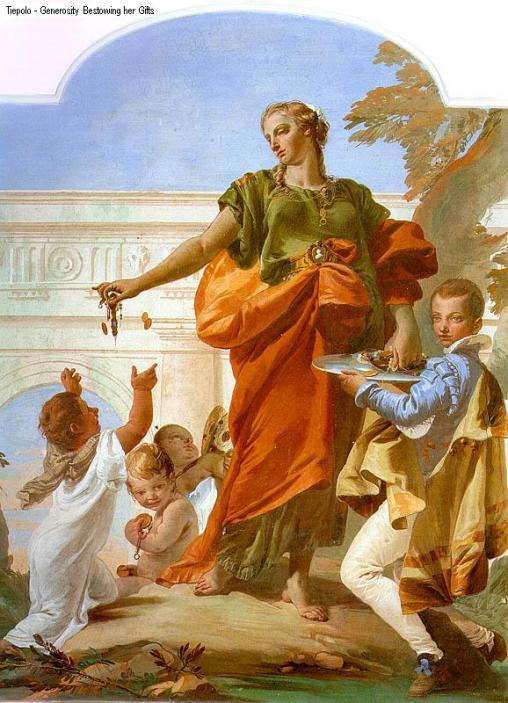 Models of devolved leadership and co-production
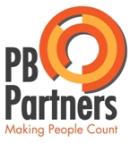 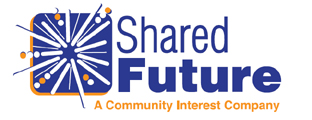 LEVERS
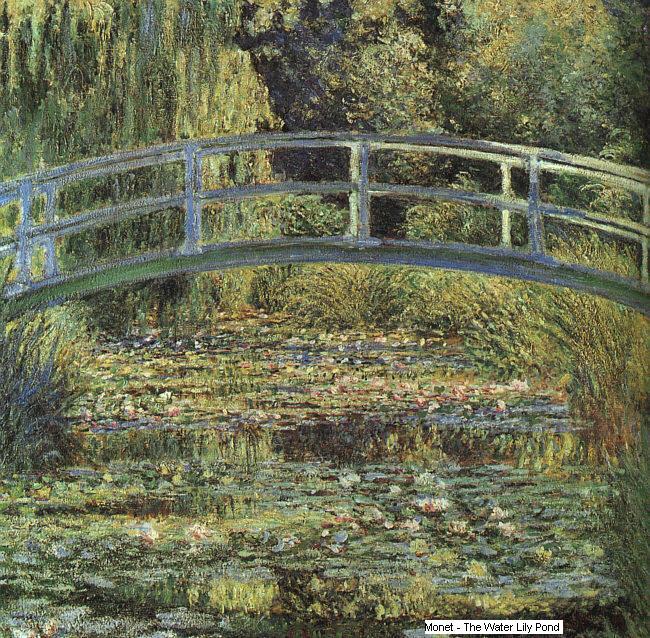 Positive deviance and bridging Social Capital
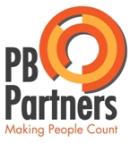 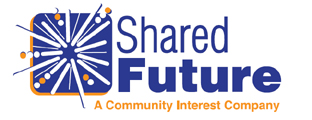 LEVERS
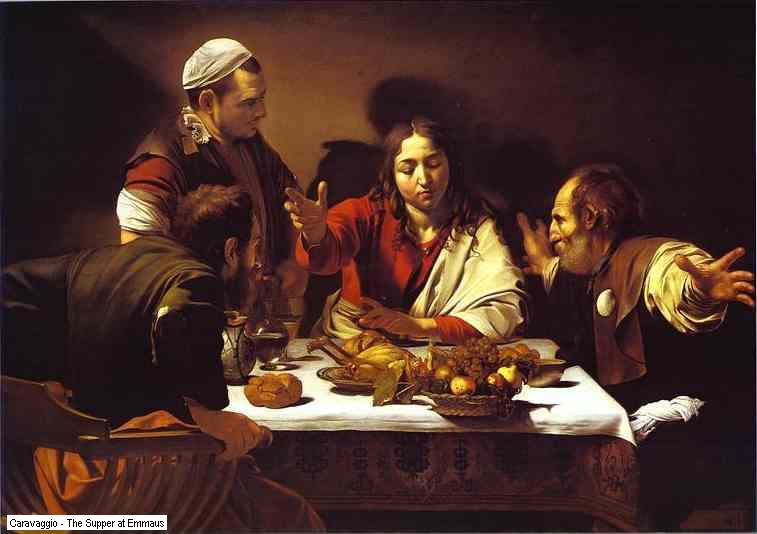 Deliberative Spaces – On and Offline
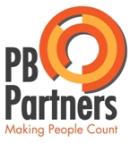 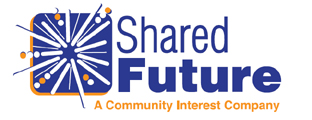 P L A
Y 

YOUR 

P
AR
T
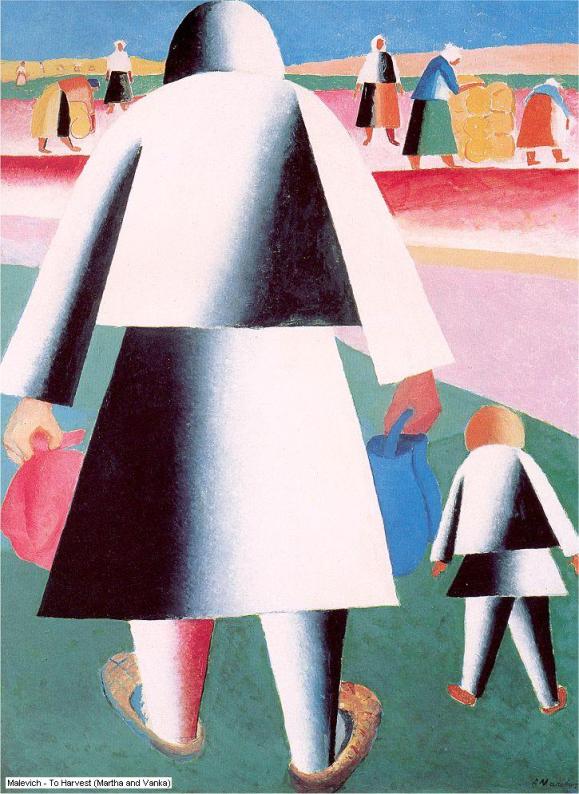 Modelling Good Behaviour
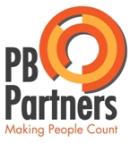 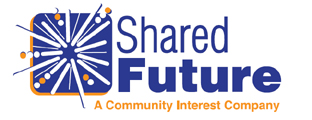 P L A
Y 

YOUR 

P
AR
T
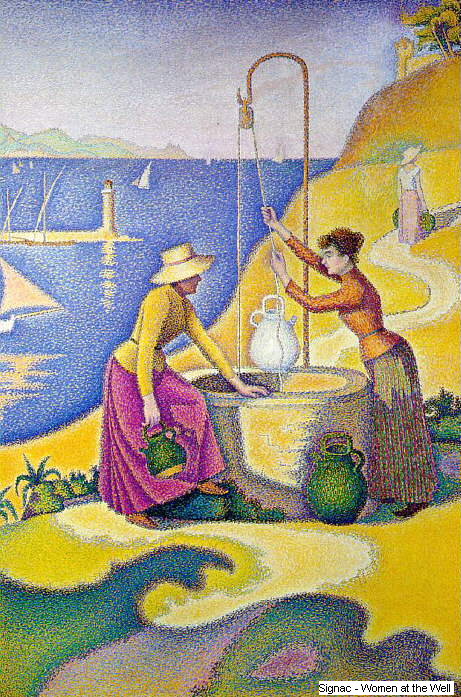 Wellbeing 

comes from

Forging Relationships
 
and

Mutual Support
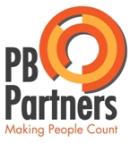 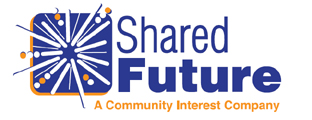 P L A
Y 

YOUR 

P
AR
T
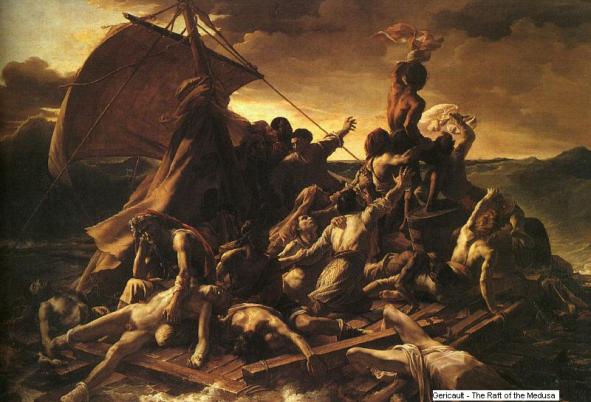 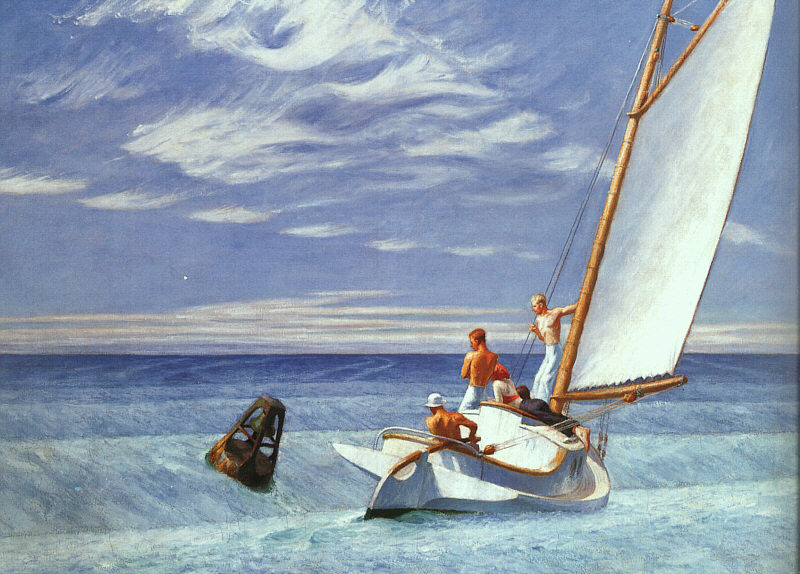 Combining our Experiences and our Energies
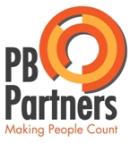 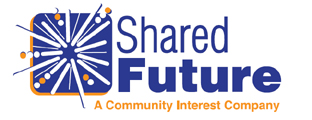 PARTICIPATION
What I believe about PB
Encourages volunteering
Shows there is ‘a healthy community’

Increases ‘happiness’ with democracy 
Breeds mutual respect and understanding

A sense of belonging and ‘social capital’
Leads to stronger partnership working

Drives resources to the grassroots
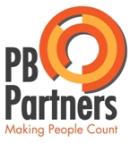 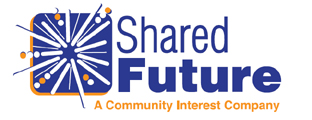 PARTICIPATION
What is Participatory Budgeting?
Local people (citizens) making Direct Decisions over how to spend public money... But not all the budget!

Supported by experts and politicians
Empowering, not manipulating. 

Asset based approach to co-production

A personalised budget... For a whole community!

Community led commissioning FOR REAL: 
Real money, real decisions, real responsibility.

‘If it feels like we have decided  ----  it’s PB. 
If it feels like someone else has decided, it isn’t.’
                           Brazilian resident involved in PB
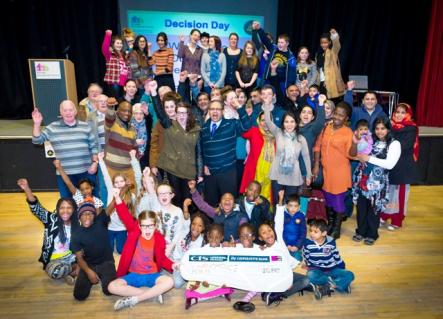 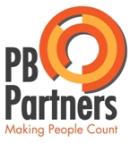 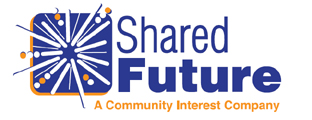 PARTICIPATION
Origins of Participatory Budgeting
Began in Porto Alegre, Brazil in 1980s – city of more than 1.5m people

End of military dictatorship and election of Workers’ Party

Public coffers were dry, needs pressing and democracy needed to be done differently 

		= innovation!
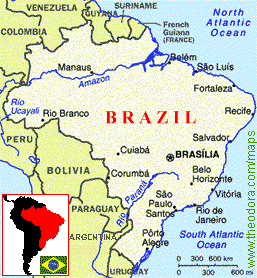 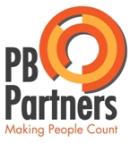 PARTICIPATION
The Empowerment LinePB works in different ways, but should be meaningful and change how money is spent
Decision making
Consulting
Partnership
Communicating
Involving
Scope of PB activity
Passive engagement (not PB?)                    Empowerment through PB
Progression
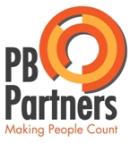 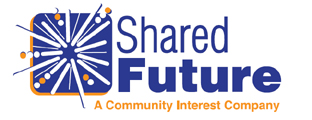 PARTICIPATION
Design
Evaluation and Learning
Scrutiny and Monitoring
PB budget cycle =
participatory activity at all stages
Informing and engaging
Setting  
of 
Priorities
Delivery of new projects
Develop budget
Ideas
Decision Making
Yr 1
Yr 2
Yr 3
Yr 4
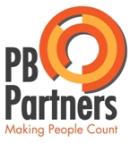 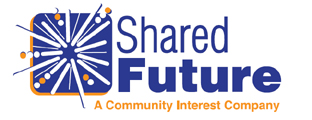 PARTICIPATION
Around the world...
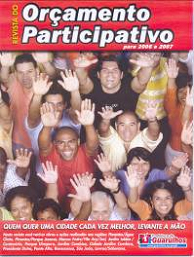 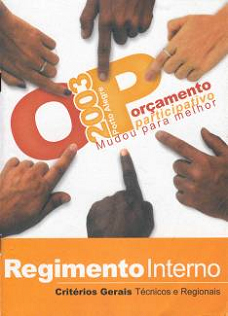 Recife
Winner of Reinhart Mons Democracy Prize in 2011
Offline and Online participation that reached hundreds of 100,000s of the population.
Over 3000 recorded PB experiences worldwide
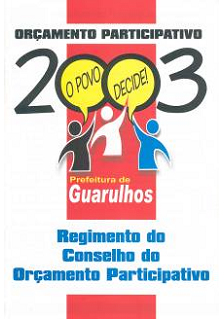 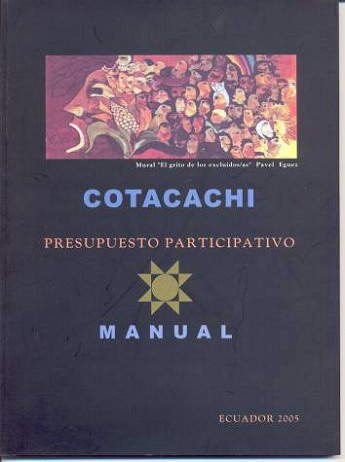 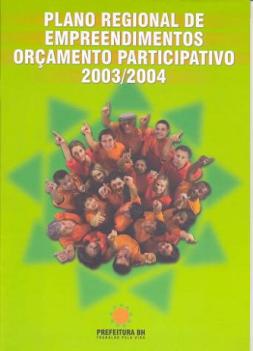 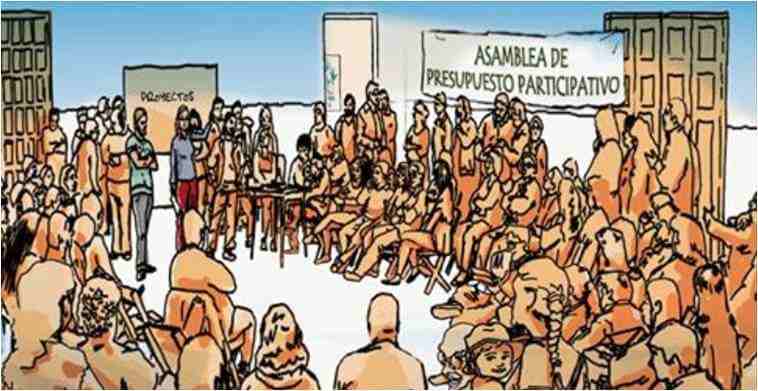 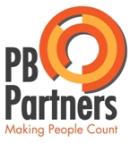 PARTICIPATION
Around the world...
USA and Canada
Chicago was first major programme $1m... Now $6m
New York growing from $4m ................. to $32m per year
City of Boston: $1m of PB capital funds  branded as    Youth Lead the Change:
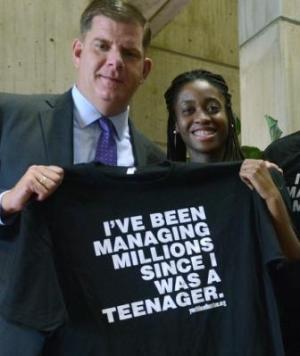 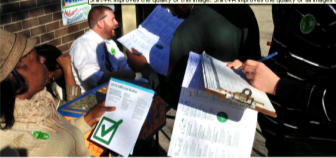 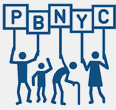 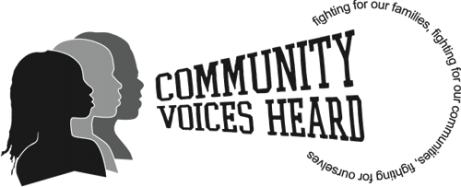 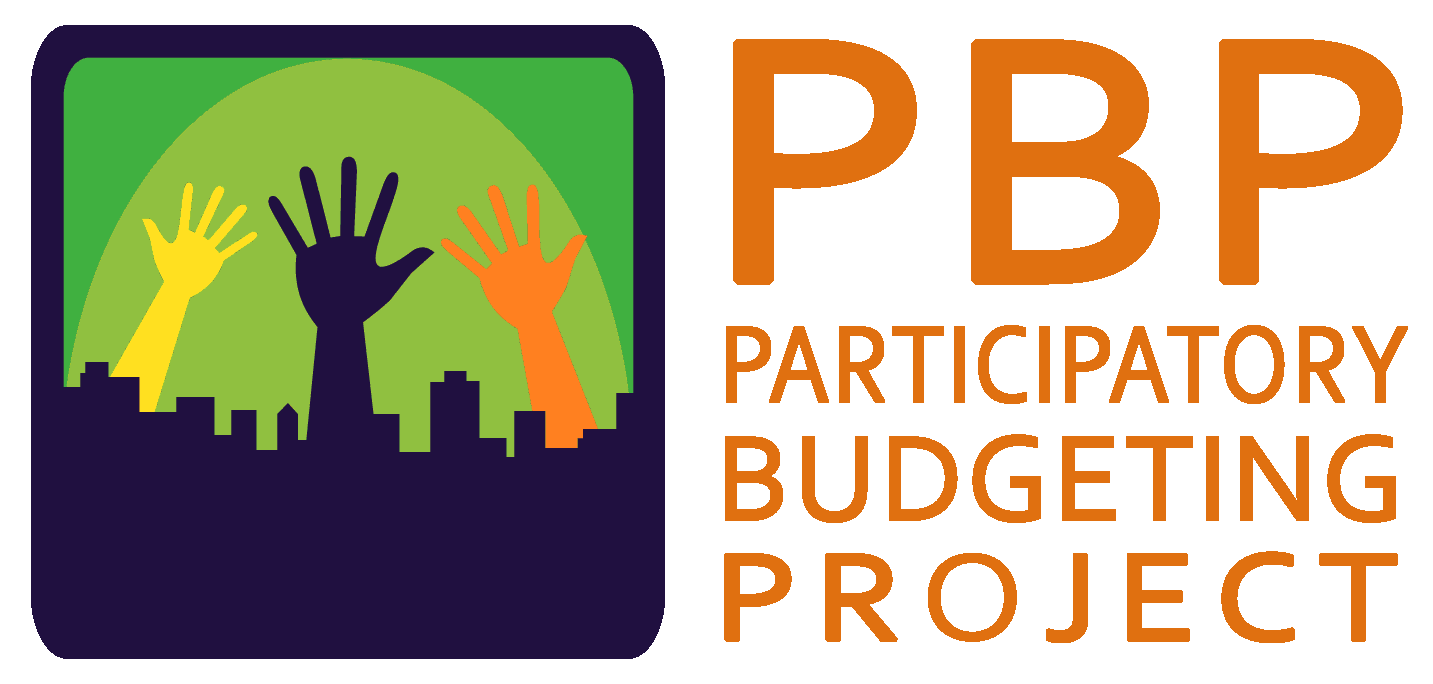 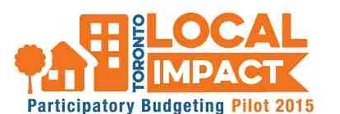 PARTICIPATION
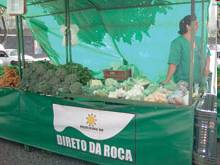 Around the world...
BELO HORIZONTE, BRAZIL
The city that ended hunger

“To search for solutions to hunger 
means to act within the principle that …. 
	the status of a citizensurpasses that of    a mere consumer.”
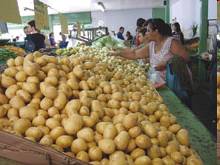 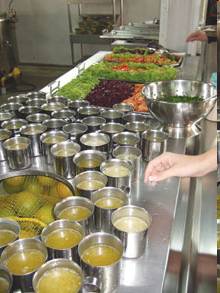 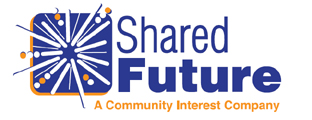 PARTICIPATION
Two basic models in the UK
Participatory Grant making
     Local people deciding on            local funding

Community Led Commissioning
     aka Community led Budgets
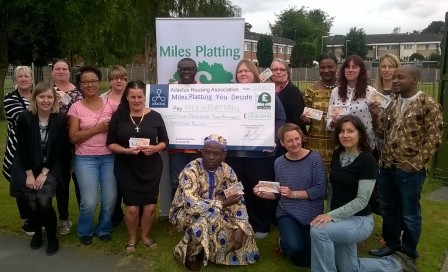 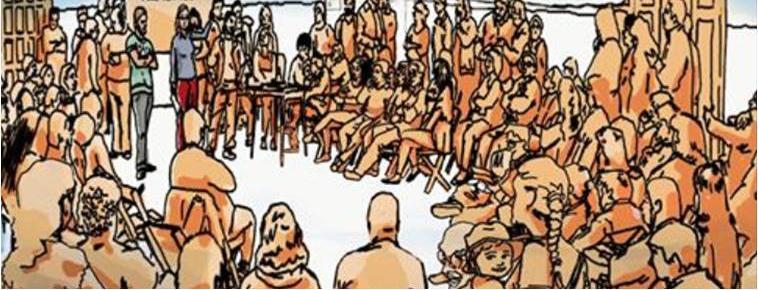 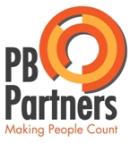 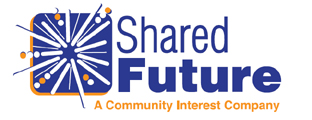 W E L  L

-

B
E
I
N
G
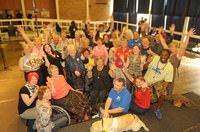 Health related PB...
Southampton, Thornhill: Your Community, Your Health, Your Voice (2006 and still ongoing)

Well London: uses Participatory Budgeting to improve health and wellbeing (2012-15)

Leicester Health in your hands: Using PB to tackle lung disease (2013)

Due North Health Equity report recommends more participatory budgeting (2014)

North Tyneside NHS: Access to Urgent Care Commissioning Cubes (2015)

Connect Hackney Aging Better: Over-50s vote on £1.5m funded by the lottery (2015-16)

              “I feel like I am somebody”
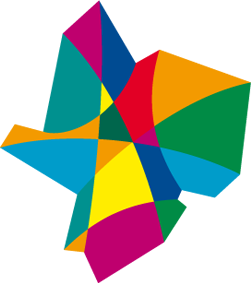 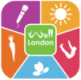 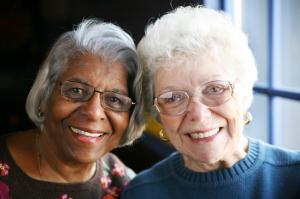 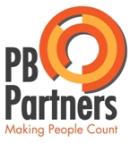 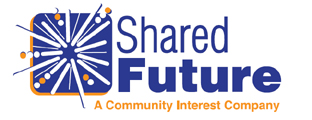 W E L  L

-

B
E
I
N
G
Health related PB... In Scotland
Edinburgh: Canny Wi Cash Older People’s PB (2013)


Richmond Fellowship Scotland: Outcomes are Fun (2013)


Edinburgh South West Health Matters
£40k+ for healthy activities (Dec 2016)


North Ayrshire £50K mental health PB (2017)
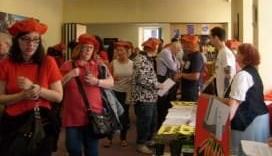 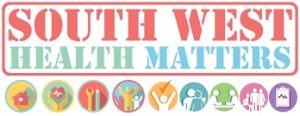 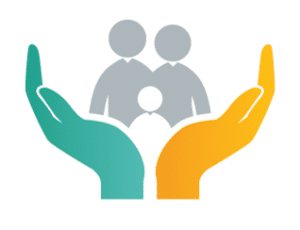 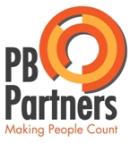 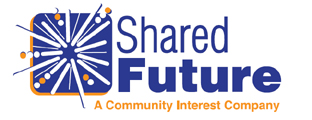 W E L  L

-

B
E
I
N
G
Health related PB... Not just me then...
...across time in different municipalities I find a robust pattern linking the use of participatory budgeting to a change in the pattern of government expenditures ... 

adopting municipalities tend to increase the spending on health and sanitation significantly more than their non-participatory counterparts.
The Effects of Participatory Budgeting on Municipal Expenditures and Infant Mortality in Brazil, by Sonia Goncalves, King’s College London, UK.
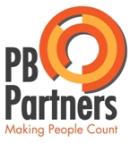 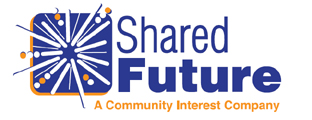 W E L  L

-

B
E
I
N
G
Mental Capital and PB
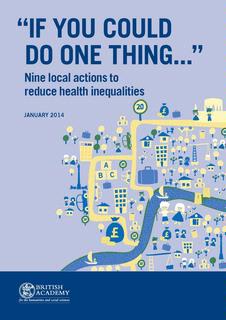 In a 2014 British Academy report on 
reducing health inequality entitled:
“If you could do one thing”

Professor Kwame McKenzie, respected Canadian expert on mental health, proposes
 "Using PB to Improve Mental Capital at the Local Level".  


“I have no doubt that there will be locally chosen and appropriate initiatives that promote mental capital. 

But participatory budgeting, if done correctly, has the potential to leverage those for even greater benefit, as well as developing resilient and socially cohesive populations.”
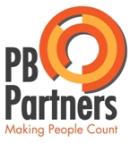 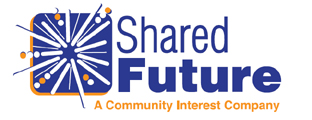 S
H
A
R
E
D

F
U
T
U
R
E
Talk to me
W: www.sharedfuturecic.org.uk 
  E: jez.hall@sharedfuturecic.org.uk 
                     T:  07963 706106
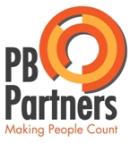 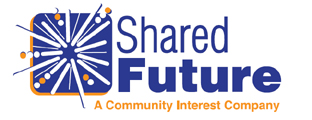